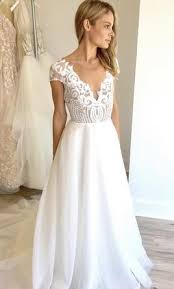 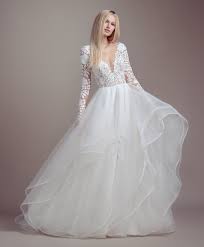 Hayley Paige
By: Hannah Knight
Date of Birth
Born in 1987 (only had year)
Bay Area, California 
Has one sister 
Dad is a doctor, mother is a interior designer
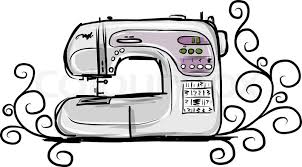 Bio of the Designer
Young Life 
Spent most time in competitive gymnastics
Grandma taught her to sew 
She would sketch and draw
Started to make her own dresses
Even though she loved design always thought she would be a doctor
Attended college at Cornell University
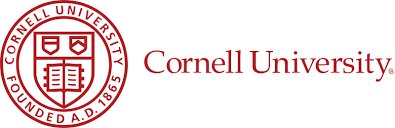 Bio of Designer
Young life
Dualed majored in pre-med and fiber science
Interned at Elle magazine
Participated in her senior runway show (2007)
After that she got offered a job by Jill Stuart
Bio of the Designer
Current Life 
Owned a Business with her college friend
Gave up her half when Hayley Paige launched
2011 launched her own collection for CEO Joseph L. Murphy
Presented another collection under the Blush label
Then took on a bridesmaid line called Occasions
Most recently created a athleisure line
How Hayley Paige became a designer
Interned for Nina Garcia at Elle Magazine 
COntinued and went to work with Jill Stuart 
Began to style and design abroad
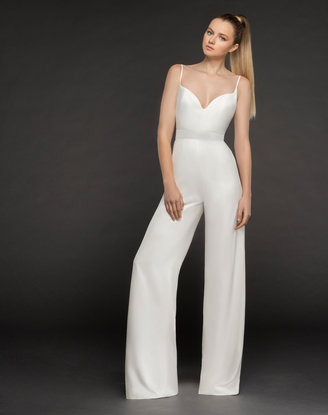 Type of clothing
Wedding Gowns
Bridesmaid dresses
Flower girl dresses
Occasion wear (jumpsuits
Athleisure
Bomber jacket
Robe
Sequin Shorts
Graphic Tee (youth and adult)
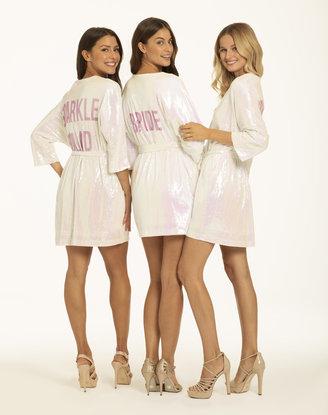 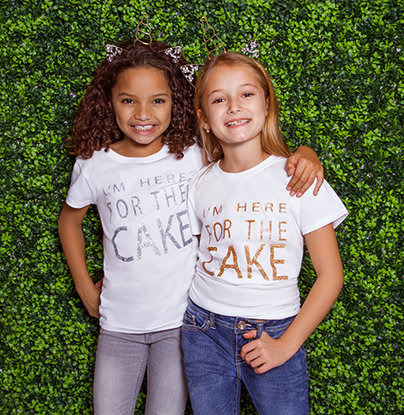 Where Hayley Paige dresses are sold
Kleinfeld
Nordstrom
JLM Couture
Bridals Boutiques
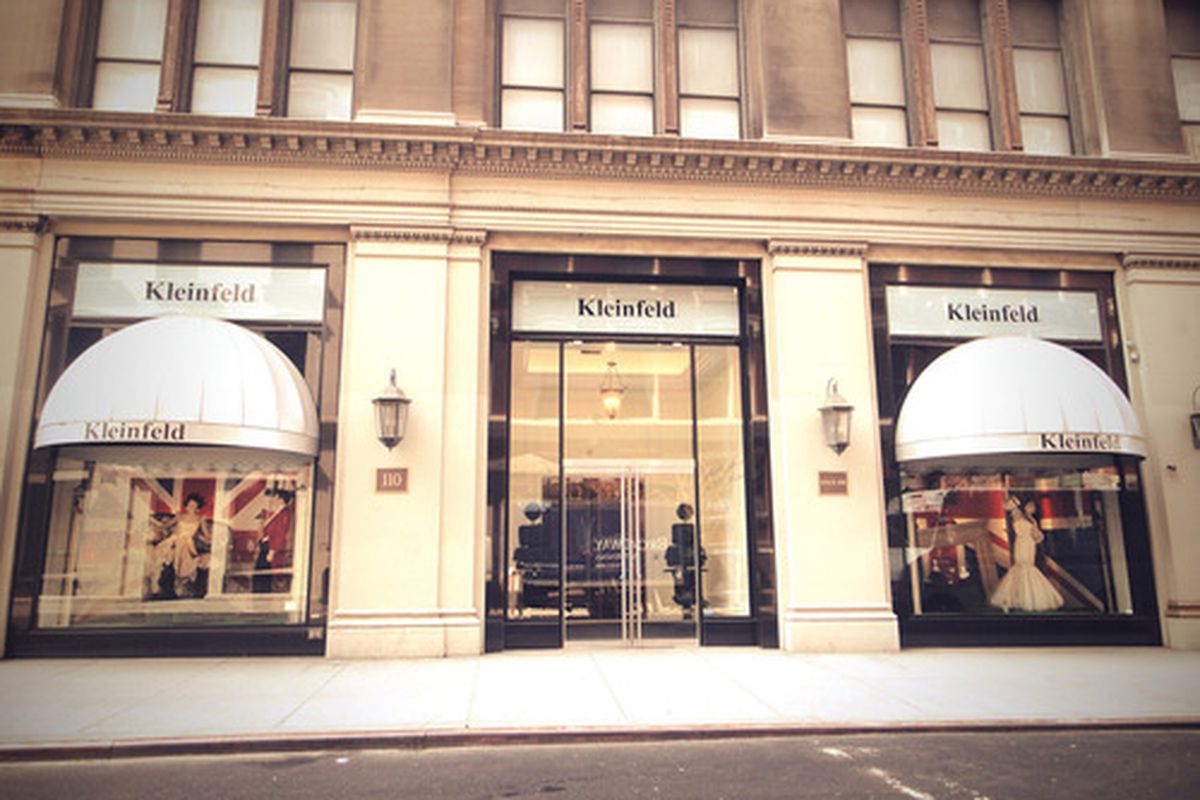 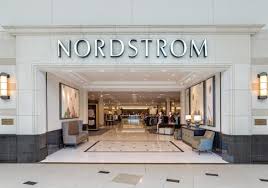 Wedding dresses: $2,000- $6,000
Price Range
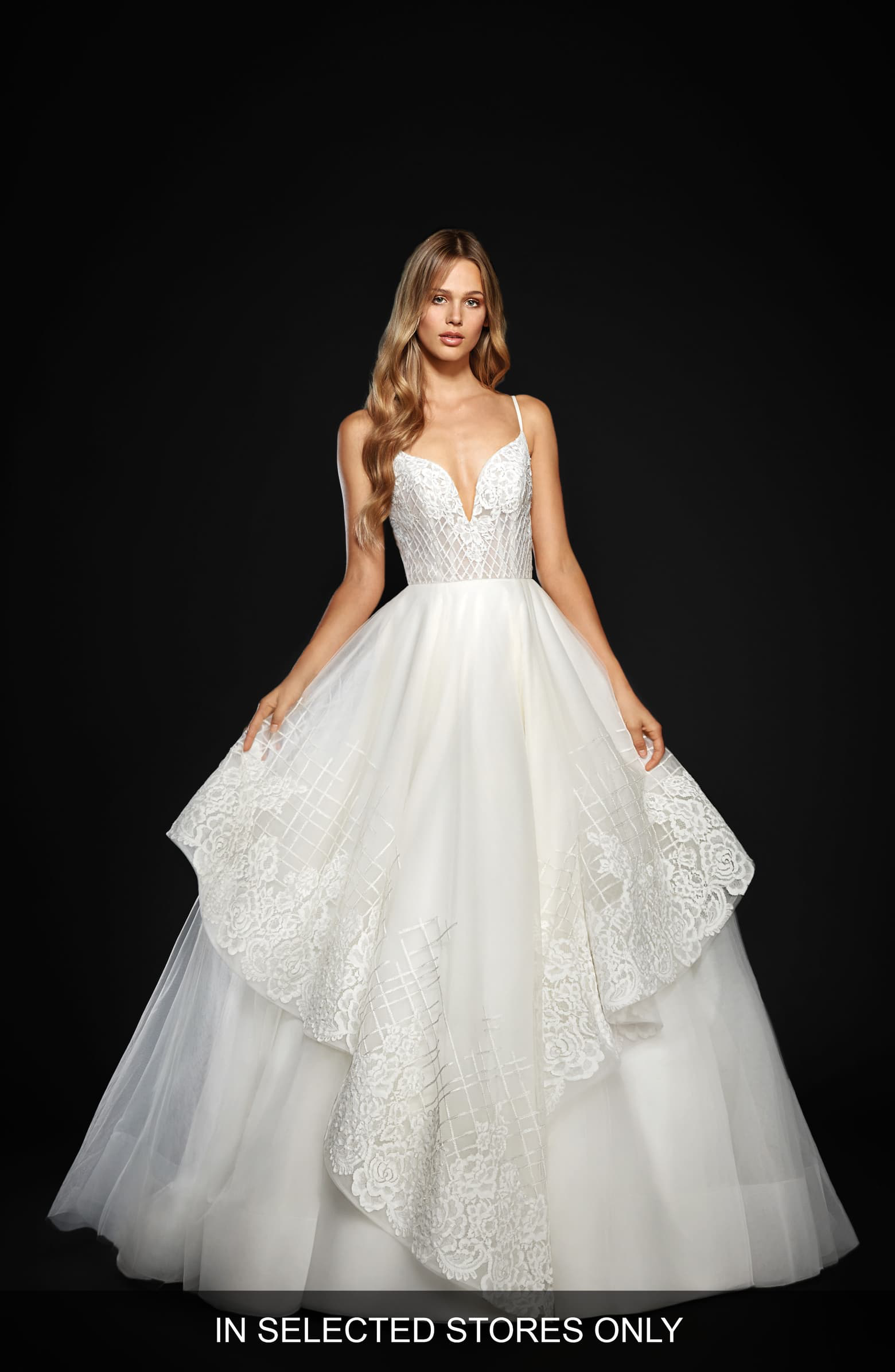 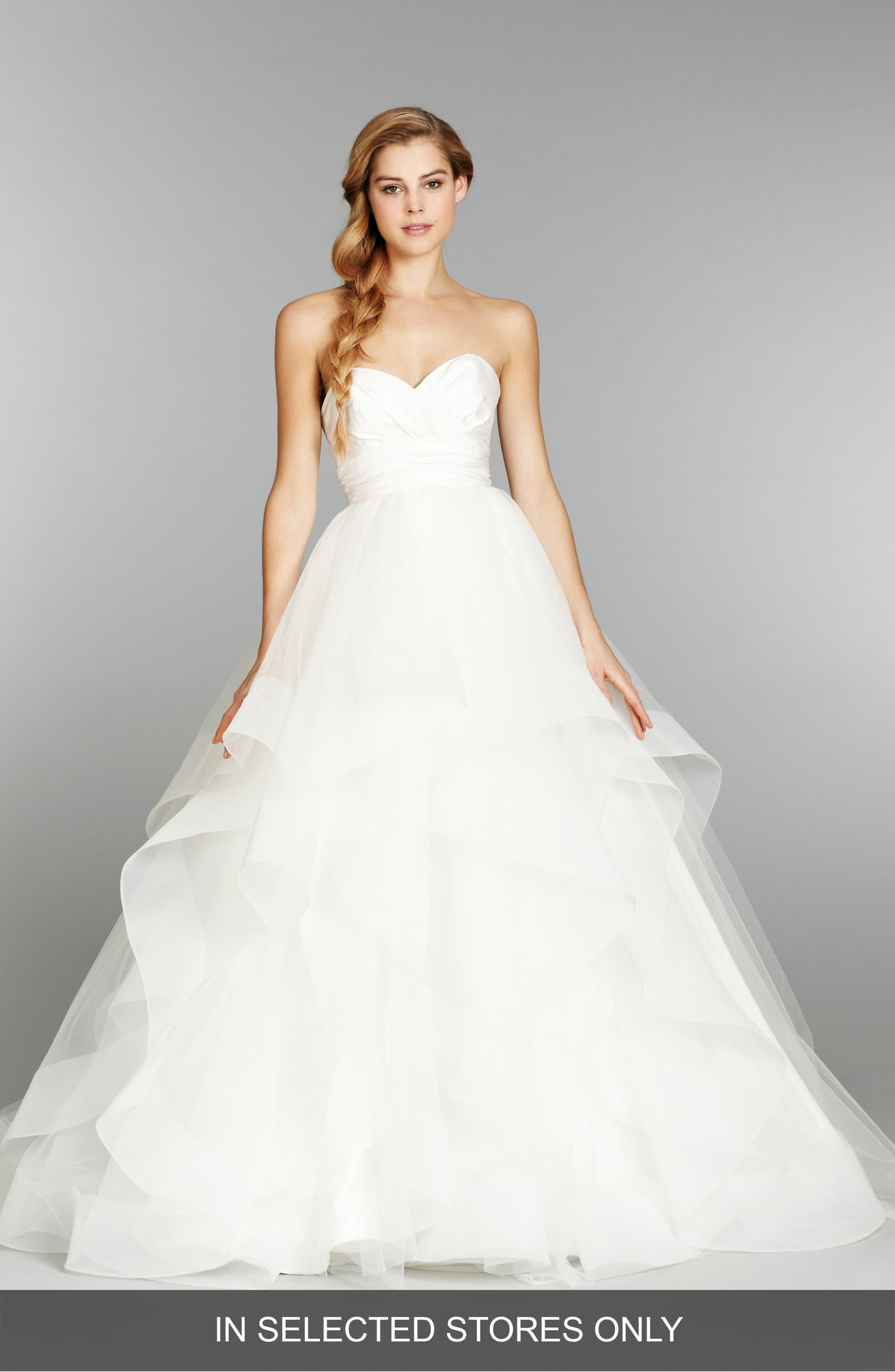 $5675
$2750
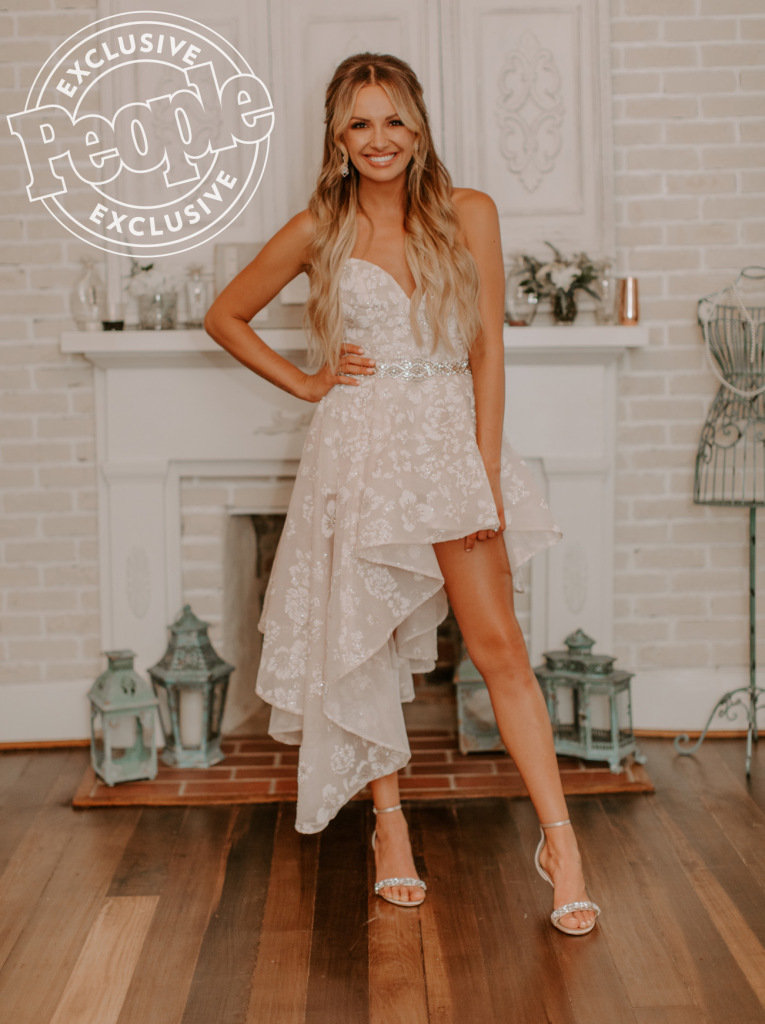 Celebrities wearing Hayley Paige
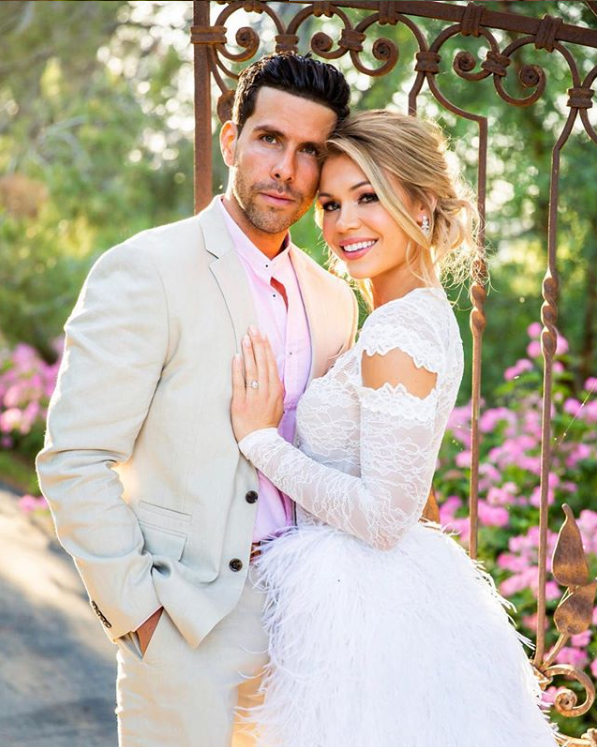 Annie LeBlanc
Singer
Lauren Burnham
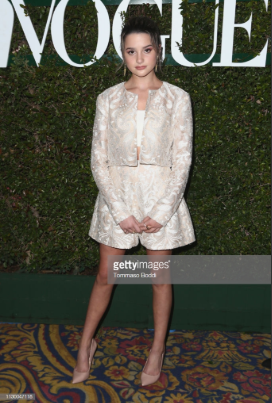 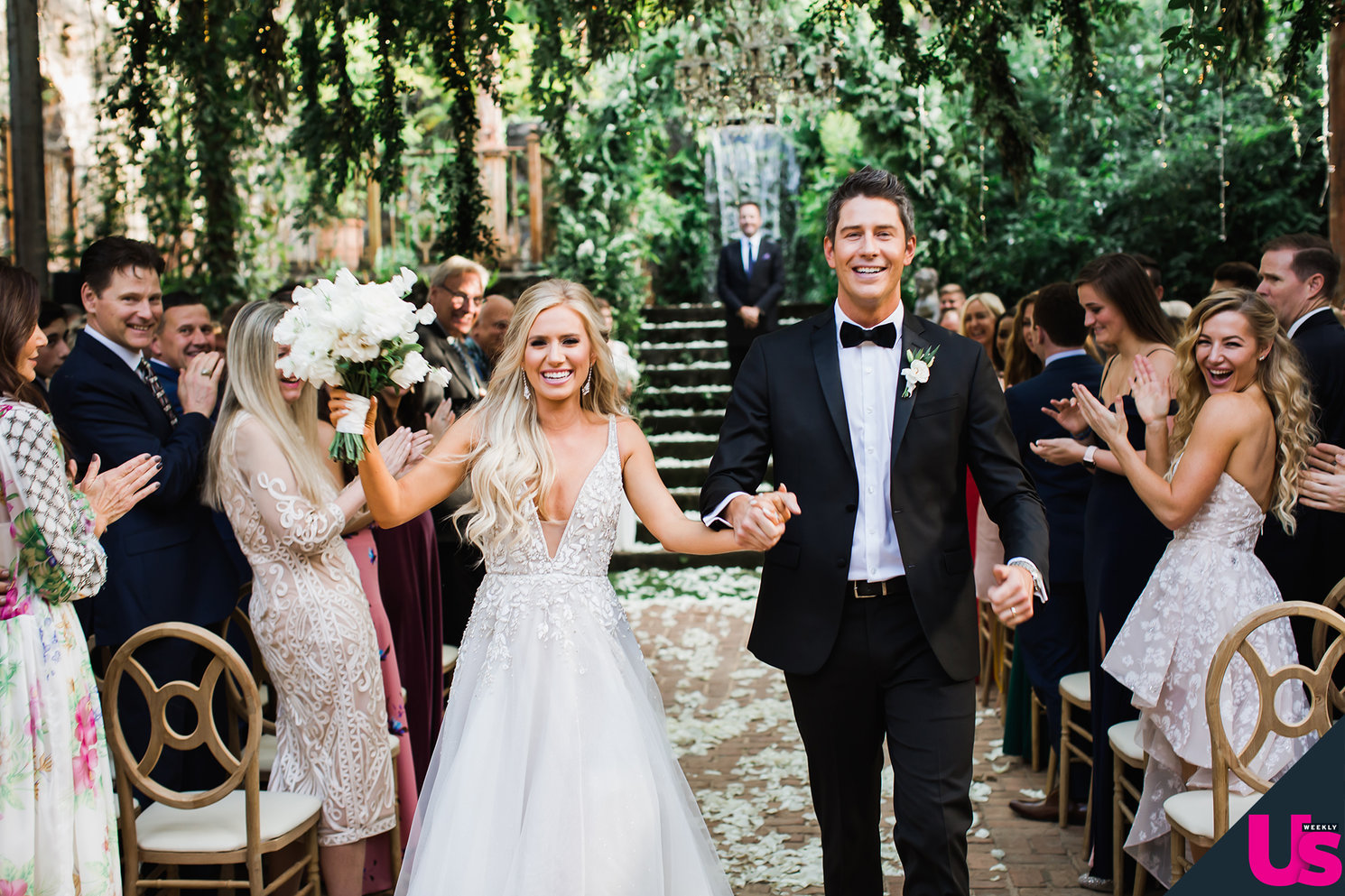 Krystal Nielson
Carly Pearce
Singer
Philanthropies/Other Works
In 2017 she helped create an app called HOLY MATRIMOJI, an emoji app focused on wedding dresses. Users have access to wedding-centered emojis and GIFs that are full of Hayley’s personality and charm.
In early 2018, Hayley launched a series on TLC that took the viewers into her world. The first episode of the series shows how Hayley designed a dress for former bachelorette, Kaitlyn Bristowe.
Fun Fact
Hayley has currently stated to design engagement rings and wedding bands with a jewelry brand, Hearts on Fire.
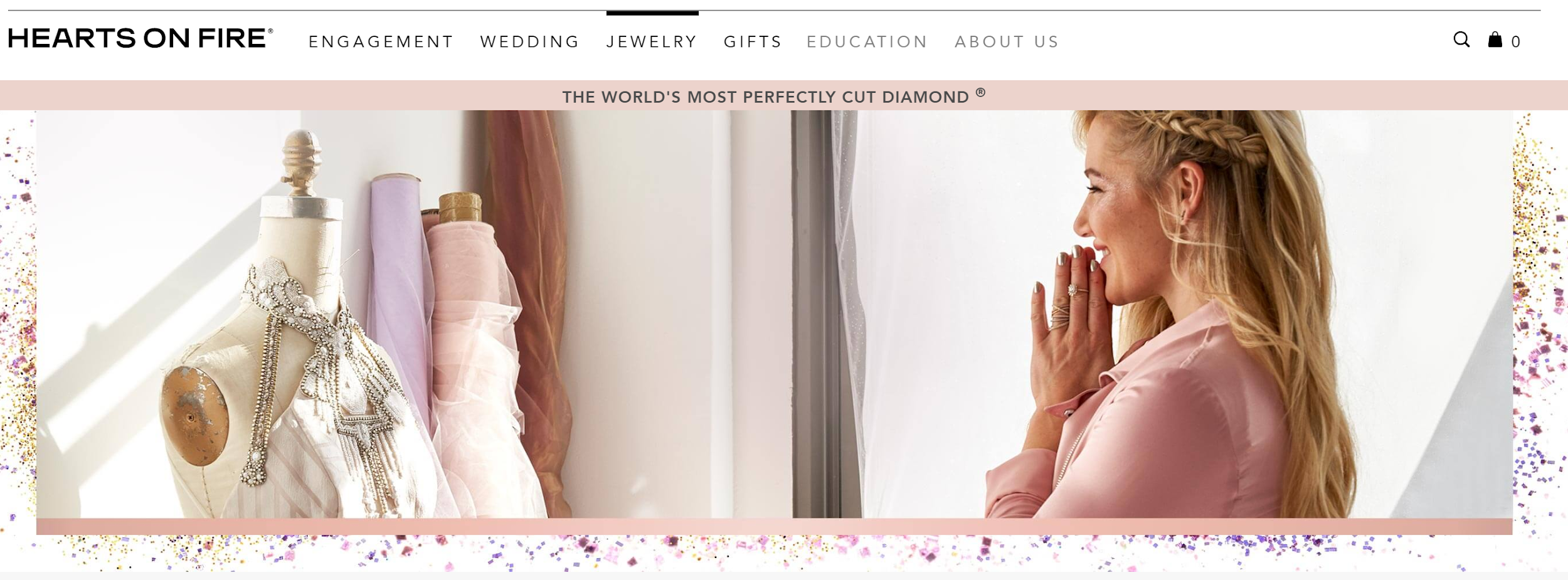 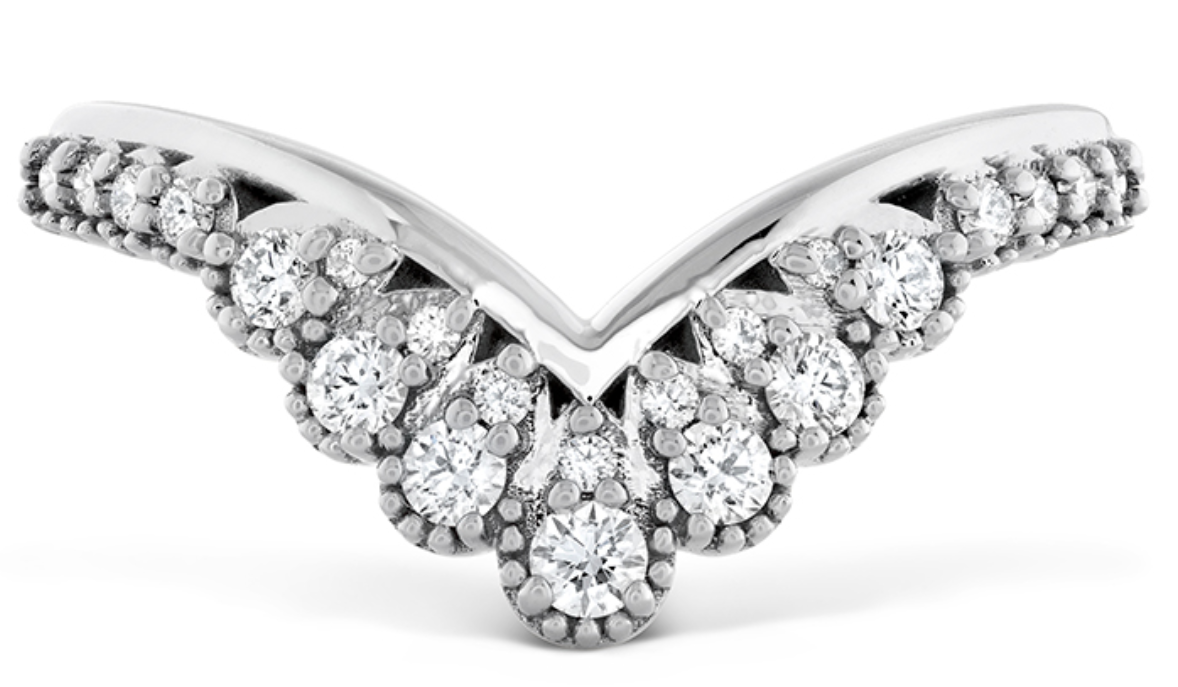 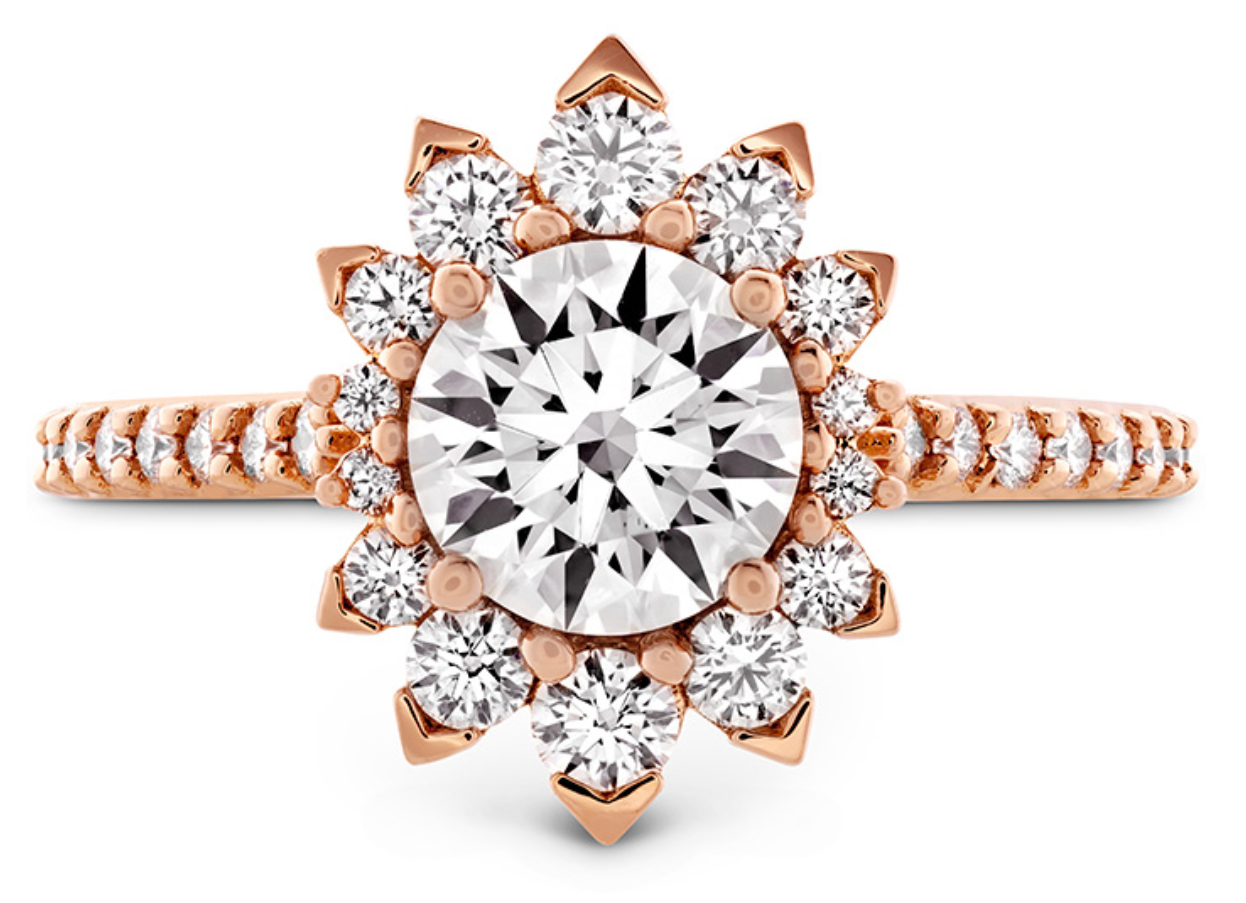 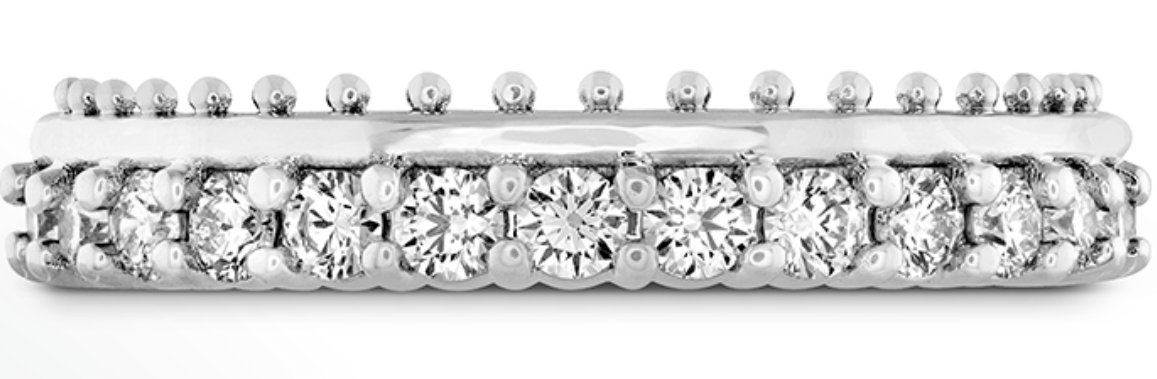